Додаток до лабораторних робіт 6-7
Адвентивні рослини
Мета роботи: розглянути адвентивні рослини.
Схематично зобразити життєві цикли адвентивних рослин.
Адвентивні рослини (адвентивний від лат. adventicius – зайшлий, чужий, не властивий) - це рослини, занесені людиною або різними природними чинниками з одних географічних районів чи областей в інші, де вони акліматизувалися.
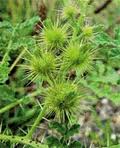 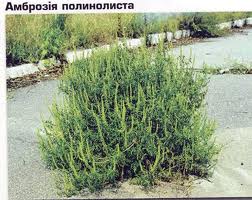 Інвазивні рослини (від лат. invasio напад, вторгнення)  – це рослини, що випадково занесених людиною в нові для них регіони, де вони успішно захоплюють нові території. Інвазивні («агресивні») види негативно впливають на місцеву флору і фауну, від чого стають шкідниками і карантинними об'єктами.
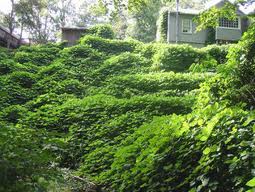 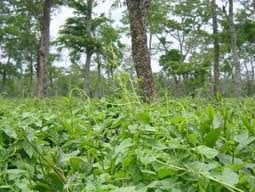 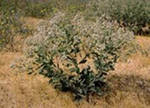 Вплив видів адвентивних рослин на флору – глобальна проблема довкілля.
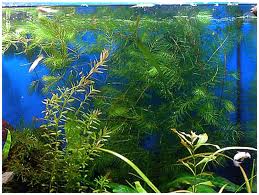 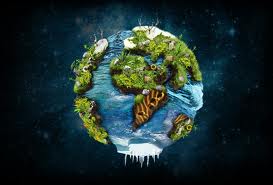 Переваги адвентивних рослин:
  - витривалість, невимогливість до умов    існування;
  - толерантність до антропогенного впливу;
  - велика продуктивність насіння;
  - отруйність для тварин;
  - пристосованість до умов існування.
Люди несвідомо допомагають прибульцям у боротьбі з місцевою флорою, масово збираючи декоративні, лікарські та інші корисні рослини й тим самим зменшуючи їх насіннєву продуктивність, від якої залежить поновлення цих видів.
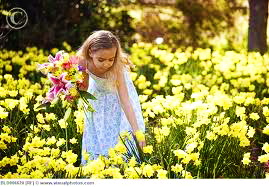 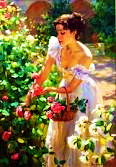 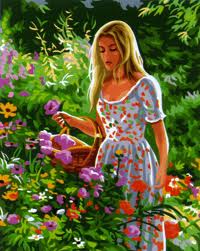 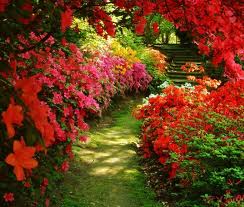 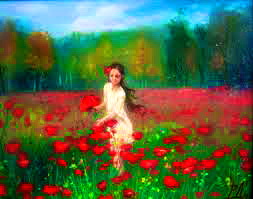 Найнебезпечніші види адвентивних,
інвазійних рослин
      Наприклад, тільки у флорі Києва виявлено понад 350 видів адвентивних рослин. Більшість з них поширюються головним чином на околицях міста, створюючи досить великі колонії. У центральних районах міста трапляються невеликими групами. Але є ймовірність, що в найближчому майбутньому і центр міста заполонять  небезпечні рослини.
Амброзія полинолиста –
        Ambrosia artemisifolia L.
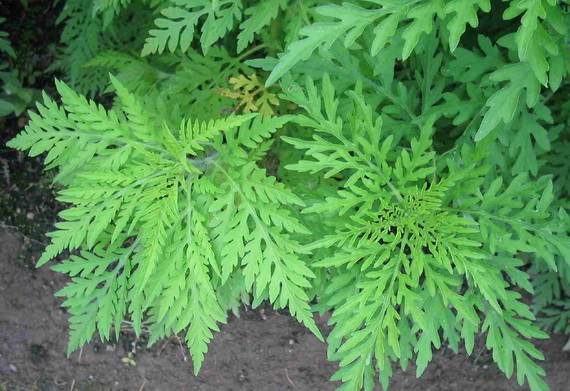 Зовнішній вигляд
       Рослина темно- або сірувато-зелена, 20-180 см заввишки. стебла прямостоячі розгалужені, листки перисто-роздільні, тичинкові квітки жовті, маточкові - без оцвітини; плід - сім'янка.
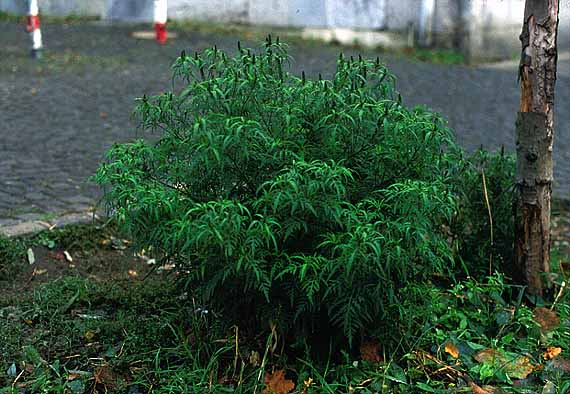 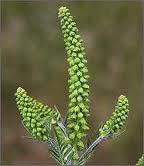 Особливості
      Рослина однорічна, однодомна, розмножується насінням,                          має добре розвинену,                      розгалужену кореневу                             систему,                                                              що проникає в ґрунт                                   на глибину до 4м;                                         вона не гине підчас                             викошування,                                                   а відростає із бруньок                                      і навіть із коріння.
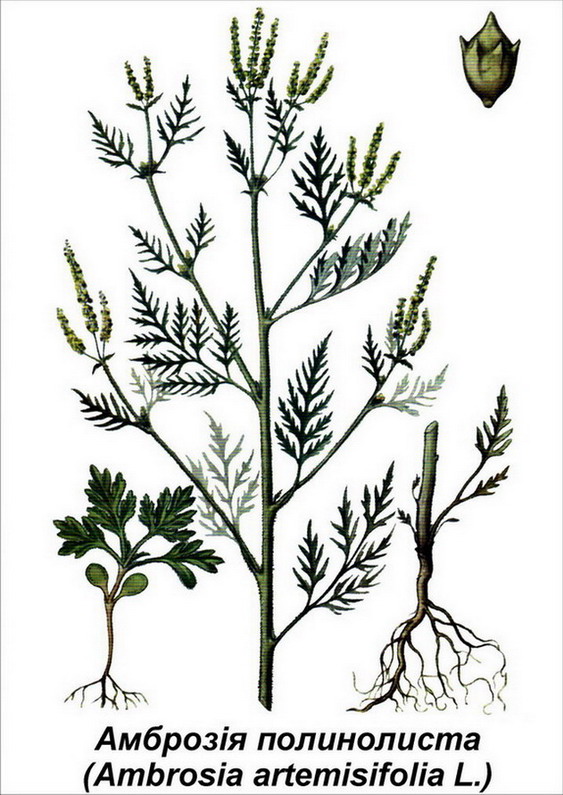 Поширення
       Велика кількість насіння опадає біля рослини, а потім із землею налипає до ніг людей, тварин, коліс транспорту, а також розноситься в інші місця дощовими потоками, талими водами.
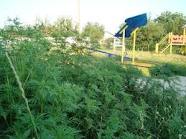 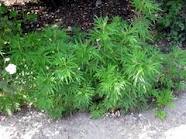 Шкідливість
        Пилок викликає алергію у людей, зарості рослин витісняють місцеві види та псують естетичний вигляд міста.
                      Методи боротьби
        Механічно видаляти рослини до цвітіння, створювати на газонах                                                  щільний травостій                                                       з високим видовим                                                насиченням                                                                                         злакових, бобових                                                      та інших видів.
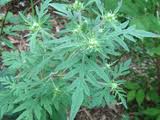 Аморфа кущова – 
           Amorpha fruticosa L.
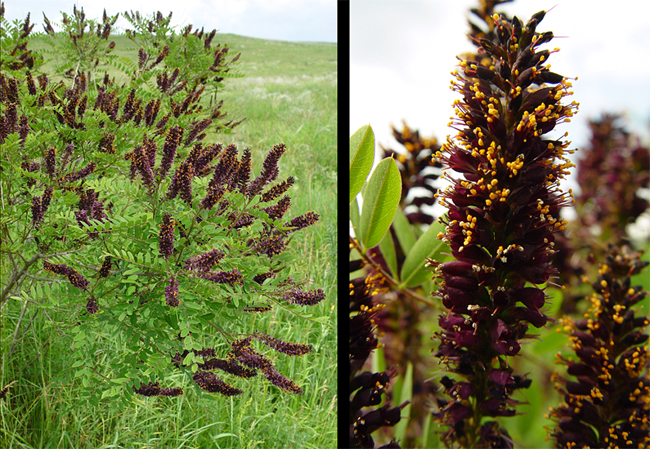 Зовнішній вигляд
        Кущ, до 1-2 м заввишки. стебла прямостоячі, дуже розгалужені; листки сірувато-зеленого кольору, квітки з темно – червонувато - фіолетовим віночком.
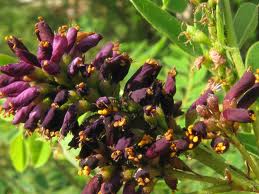 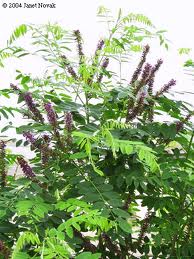 Особливості
        Розмножується насінням, черенками, поділом куща; світлолюбна, соле- та посухостійка швидкоросла, неморозостійка рослина,                            добре витримує                            забруднення  повітря                                   димом   і пилом.                             Невибаглива                                                     до ґрунтів.
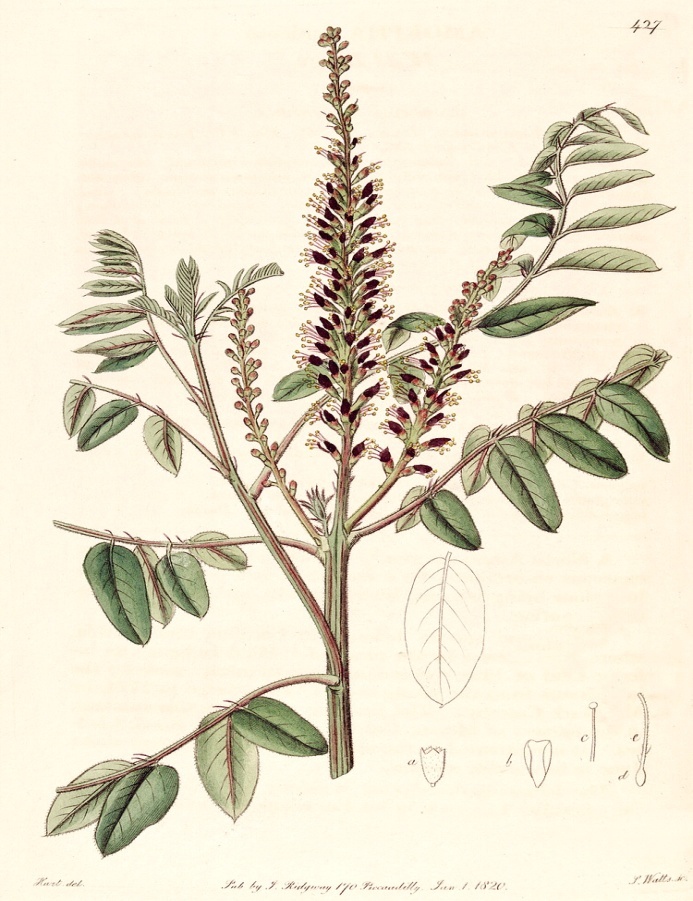 Поширення
       Насіння розноситься вітром; черенки легко вкорінюються.
                          Шкідливість
       Створюючи велику вегетативну масу, пригнічує ріст і розвиток інших рослин, дуже отруйна.
                      Методи боротьби
       Знищувати рослини,                                      виполювати проростки,                                   висапувати сіянці,                                       викорчовувати кущі.
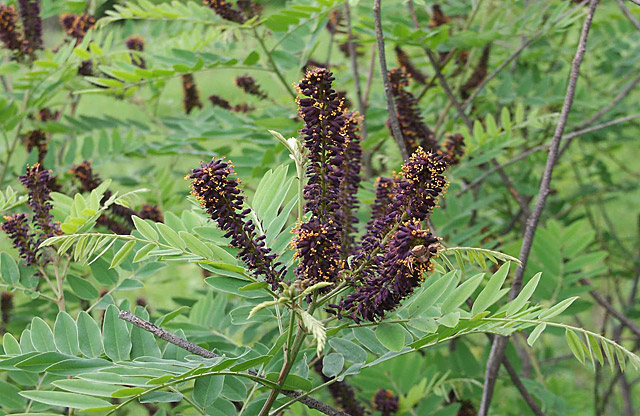 Борщівник Мантегація –
               Heracleum mantegazzianum
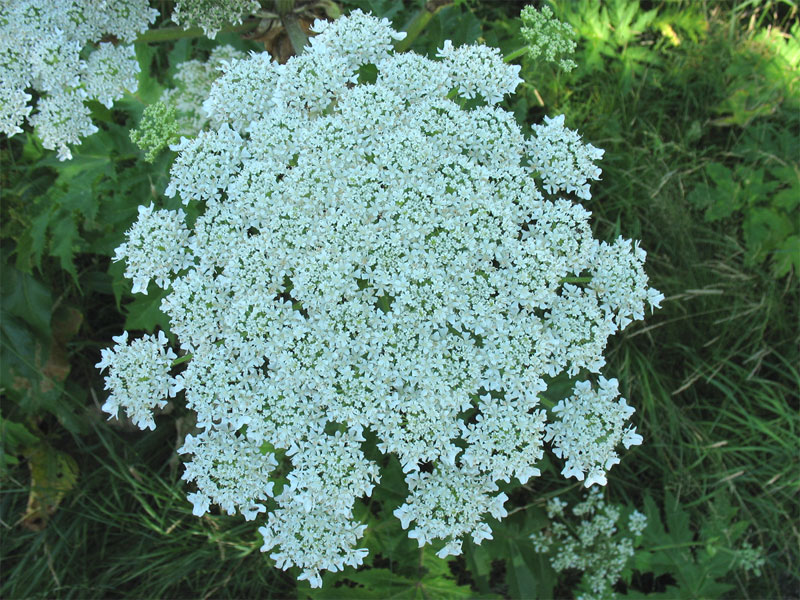 Зовнішній вигляд 
       Трав'яна рослина, до 3 м заввишки; стебло прямостояче, борознисте, листки (до 1 м завдовжки); суцвіття - зонтик, до 0,5 м у діаметрі, квітки численні, білі.
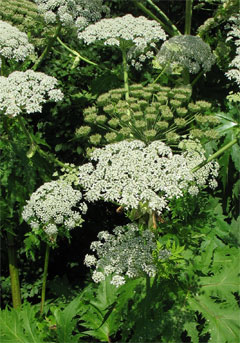 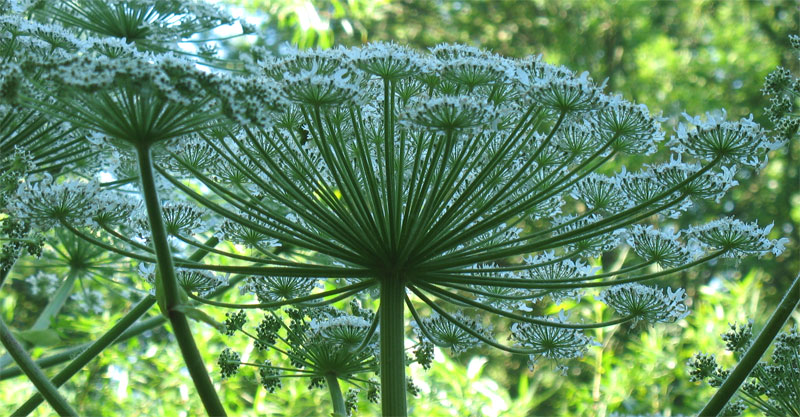 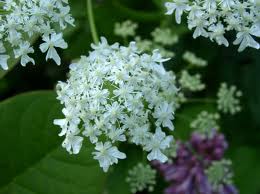 Особливості
        Рослина дворічна або багаторічна, розмножується насінням. Внаслідок наявності фотосенсібілізуючих сполук                   (фурокумарини) рослина                                            за контакту з нею у                                          сонячну погоду викликає                                   серйозні опіки. Невибаглива                                         до ґрунту.
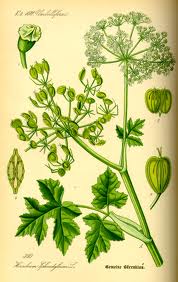 Поширення
         Насіння осипається на землю в радіусі до 4 м і розноситься вітром водою, тваринами, людьми; легко дичавіє з місць, де вирощується.
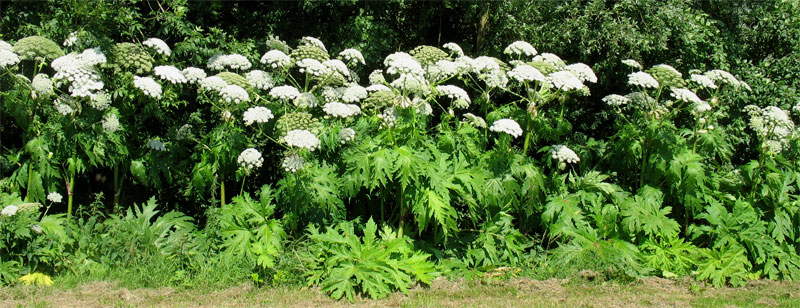 Шкідливість
       Небезпечний для здоров'я людини (спричиняє опіки), пригнічує і знищує види місцевих рослин.
                     Методи боротьби
       Багаторазово викошувати, перекопувати ґрунт.
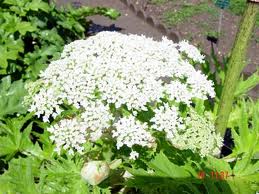 Ехіноцистис лопатевий –
                     Echinocystis lobata
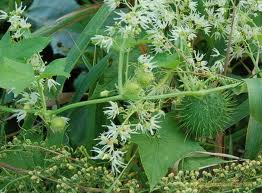 Зовнішній вигляд 
        Трав'яна витка рослина, до 10 м завдовжки;   стебло витке, дуже розгалужене, із  3-4-ма вусиками, за допомогою яких вони закріплюються на інших рослинах; квітки однодомні дрібні, плід - коробочка (здута, густо вкрита шипиками).
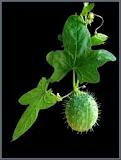 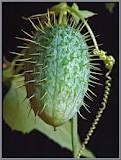 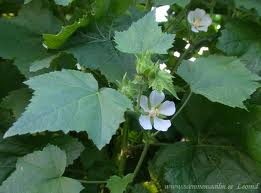 Особливості
        Рослина однорічна, однодомна, ліана, розмножується насінням                                (за вегетаційний період                          продукує від 10 до                                              40 плодів, у кожному з                              яких по 4 насінини;                               схожість                                                   насіння -70 %).                                              Невибаглива до ґрунту.
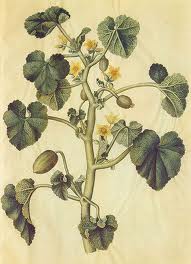 Поширення
       Насіння велике, слизьке, в дощову погоду легко прилипає до взуття людини або ніг тварин, коліс автотранспорту і розноситься навкруги, а також за допомогою води.
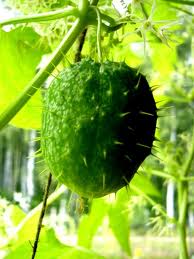 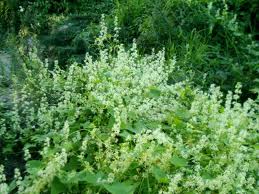 Шкідливість
       Обплітає кущі, пригнічуючи їх, а також погіршує режим освітлення трав'яного покриву, в якому не можуть нормально розвиватися види, притаманні цим місцезростанням, чим суттєво збіднюється флористичний склад.
                   Методи боротьби
       Механічно видаляти ліани до початку їхнього плодоношення.
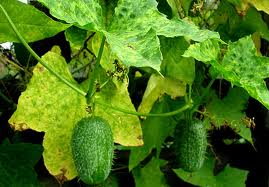 Злинка канадська –
                   Conyza canadensis
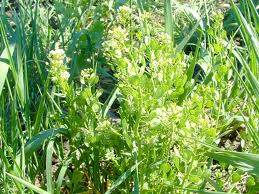 Зовнішній вигляд 
       Трав'яна рослина, 10-100 см заввишки; стебло прямостояче, просте або розгалужене переважно у верхній частині; суцвіття кошики, які складаються із дрібних численних білих квіток, плід - сім'янка.
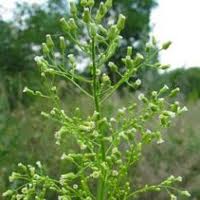 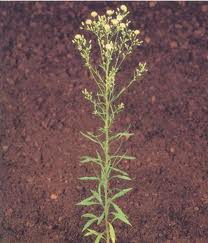 Особливості
       Рослина однорічна або озимий дворічник, розмножується насінням(на кожній рослині може розвиватися                                                 50-300 кошиків, у                                                 кожному з яких до                                                  40 сім'янок). Добре                                     переносить засуху.                                                Віддає перевагу                                                              піщаним, кам'янистим,                                           суглинистим ґрунтам.
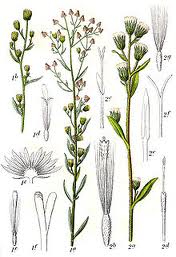 Поширення
         Насіння розповсюджується вітром, інколи - водою.
                         Шкідливість
         Один із найпоширеніших бур'янів, який засмічує усі сільськогосподарські угіддя та пасовища.
                      Методи боротьби
         Багаторазово викошувати до початку плодоношення рослин.
Золотушник канадський –
                  Solidago  canadensis L.
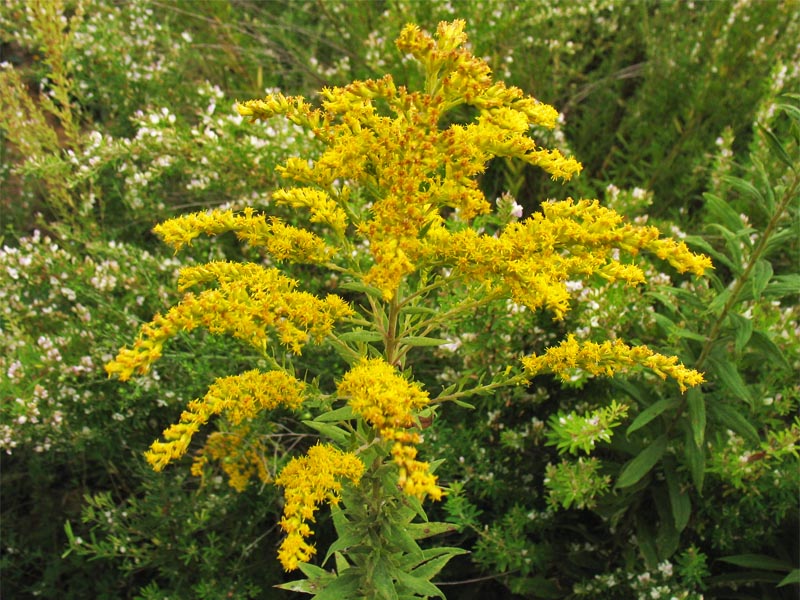 Зовнішній вигляд 
       Трав'яна рослина, 70-200 см заввишки; стебло прямостояче, звичайно просте, листки вузьколанцетні, квітки жовті, зібрані в численні дрібні кошики, плід - сім'янка.
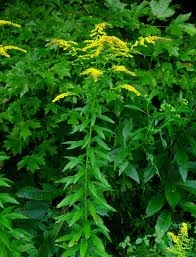 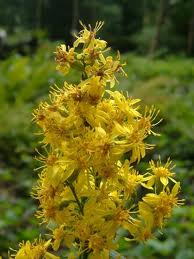 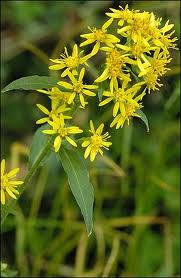 Особливості
        Рослина багаторічна, розмножується насінням(на одному пагоні                              утворюється                                                                      до 10000 насінин)                                                          і кореневими паростками.                             Віддає перевагу                                                  поживним вологим                                                              ґрунтам, але росте                                                         на різних ґрунтах.
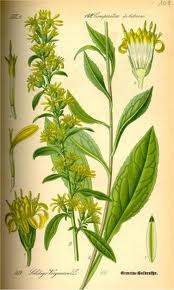 Поширення
        Насінням і фрагментами кореневища; насіння розноситься вітром на відстань від ЗО см до 2,5 м, фрагменти кореневища - водою, а також при перевезенні ґрунту під час будівництва автошляхів і залізничних колій.
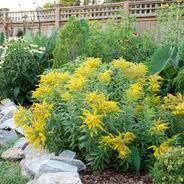 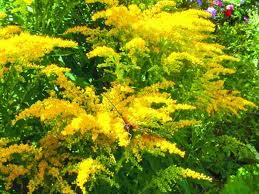 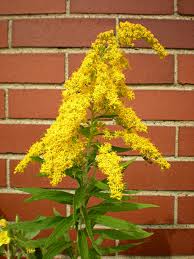 Шкідливість
        Створює масові зарості, швидко починає домінувати в місцевих порушених рослинних угрупованнях, пригнічуючи місцеві види рослин і перешкоджаючи їхньому розвитку; пилок і насіння викликає алергію у людей.
                       Методи боротьби
       Викошувати рослини двічі                                        за сезон (навесні та наприкінці                              літа),виполювати.
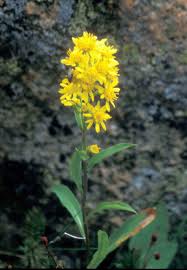 Клен ясенолистий – 
                      Acer negundo L.
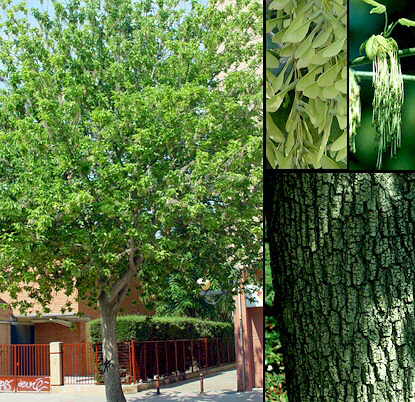 Зовнішній вигляд 
         Дерево, 20-25 м заввишки; стовбур прямостоячий розгалужений; листки непарно-перисті, оцвітина проста, чашечкоподібна,     плід - крилатка.
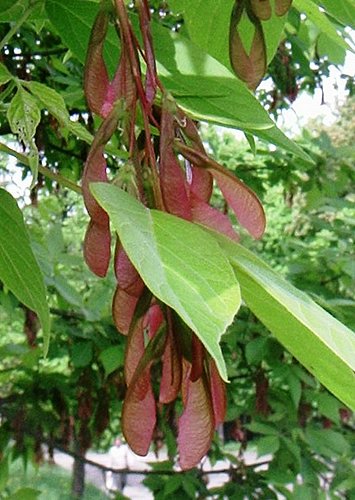 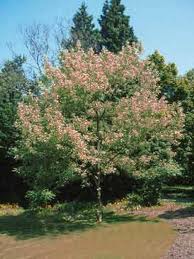 Особливості
       Рослина дводомна, розмножується насінням; розселяється досить швидко, оскільки у стадію плодоношення вступає у віці 6—7 років; недовговічна (80—100 років). Росте на різ­них типах ґрунтів і з різним ступенем зволоженості; морозостійкий, посухостійкий, світлолюбний, хоча віддає перевагу вологим місцезростанням; характеризується швидким приростом вегетативної маси, стійкий до забруднення повітря, добре переносить засоленість ґрунту.
Поширення
       Насіння розноситься вітром, птахами, деякими ссавцями (білками) на відстань до 50 м.
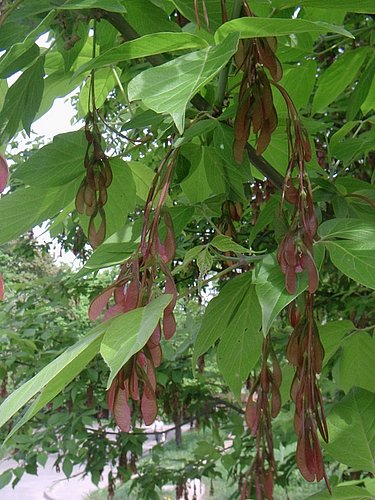 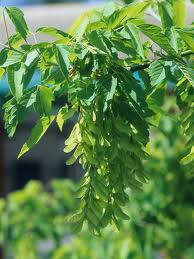 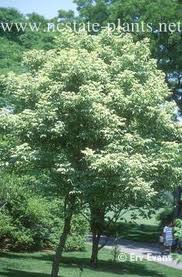 Шкідливість
       Створюючи велику вегетативну масу, пригнічує ріст і розвиток як деревних, так і трав'яних рослин; пилок викликає алергію.
                       Методи боротьби
      Збирати та знищувати насіння, виполювати паростки, висапувати сіянці, викорчовувати кущі з ґрунту.
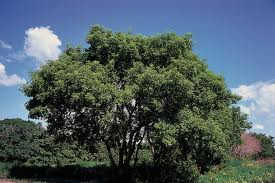 Незбутниця дрібноквіткова –
                 Galinsoga parviflora
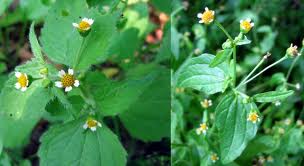 Зовнішній вигляд 
       Трав'яна рослина, 10-70 см заввишки; стебло прямостояче, дуже розгалужене, суцвіття - кошики, які складаються із 4-5-ти білих крайових квіток і численних жовтих трубчастих, плід - сім'янка.
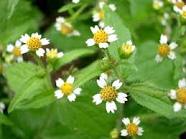 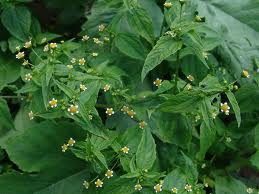 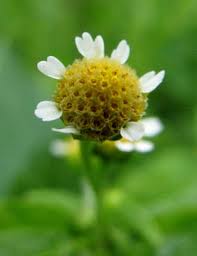 Особливості
        Рослина однорічна, розмножується насінням і вегетативно. Вирвані та зрізані рослини і навіть шматочки стебла надзвичайно                                  швидко утворюють                                             додаткове  коріння,                                        вкорінюються та                                                 продовжують                                                       нормально                                                                розвиватися                                                      Невибаглива                                                                          до ґрунту.
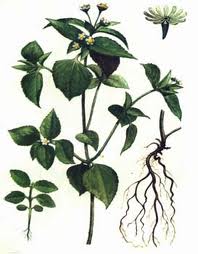 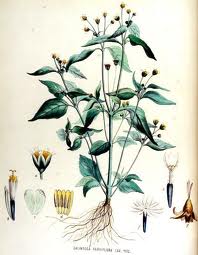 Поширення
       Насіння розповсюджується вітром і водою.
                          Шкідливість
       Швидко створює великі щільні зарості, а також у порушених рослинних угрупованнях стає домінантом і пригнічує місцеві види рослин.
                      Методи боротьби
        Викошувати, висапувати сходи, як тільки вони з'являються, вирвані рослини знищувати, оскільки вони можуть укорінюватися, а насіння дозріти навіть на виполотих рослинах.
Дякую за увагу